Teachings for 
Exercise 3E
The normal distribution
We now know that the point 20 on the original distribution is 0.8416 standard deviations above the mean…

 Use the formula above to find what the mean is…
Area = 0.2
Sub in values
Multiply by 3
Rearrange
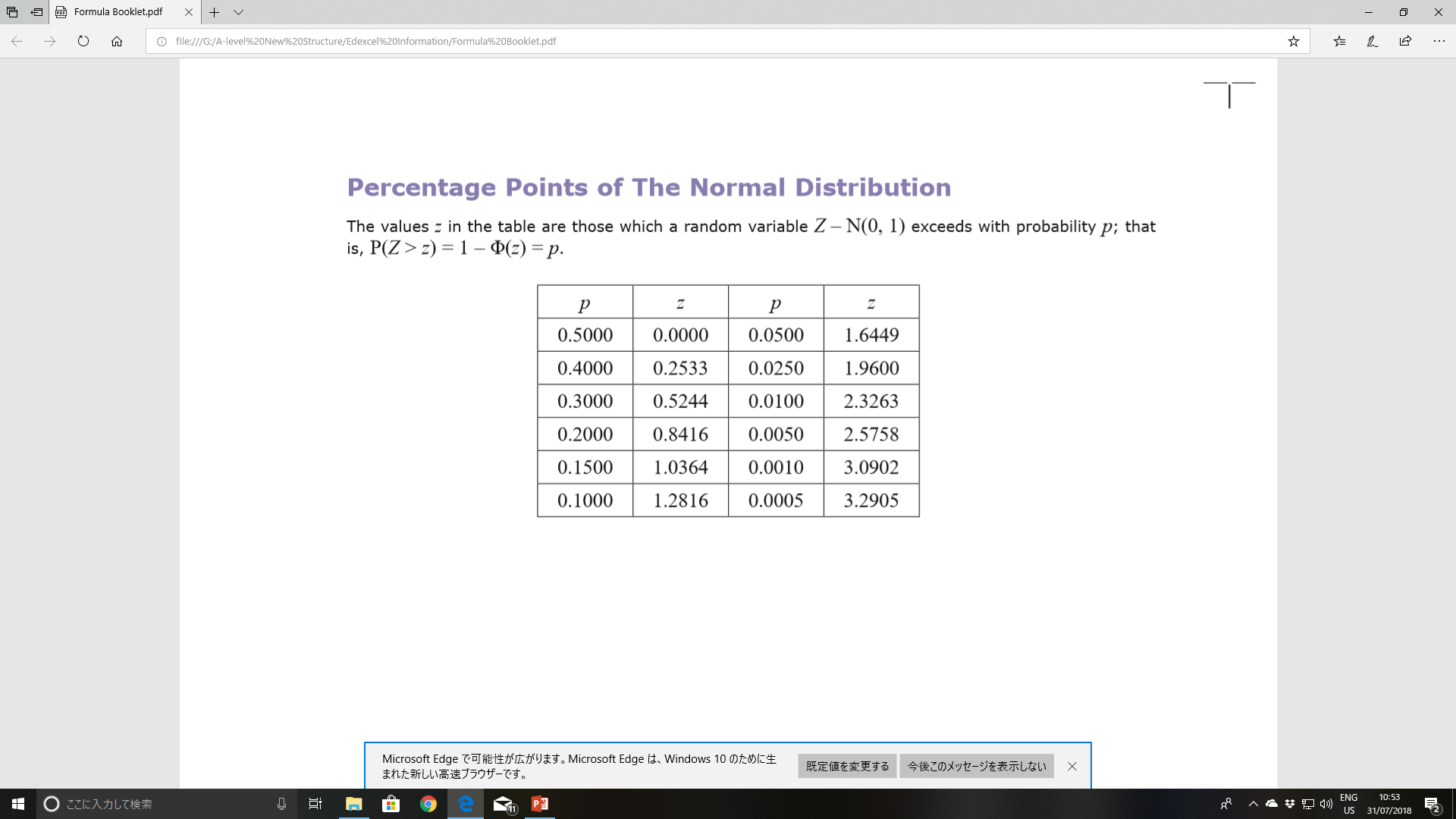 Area = 0.2
3E
The normal distribution
We now know that the point 46 on the original distribution is 0.7998 standard deviations below the mean…

 Use the formula above to find what the standard deviation is…
Area = 0.2119
Sub in values
Calculate
Area = 0.2119
3E
The normal distribution
3E
The normal distribution
Lower tail
Sub in values
Area = 0.1469
Area = 0.025
Upper tail
Sub in values
Area = 0.1469
Area = 0.025
3E
The normal distribution
1)
2)
2) - 1)
Divide by 3.01
Use this value to find the mean
3E